Międzyszkolne Igrzyska Olimpijskie 2014
Igrzyska rozpoczęły się 13 czerwca (piątek) trwały do soboty. W olimpiadzie brały udział szkoły gimnazjalne i podstawowe między innymi Kościerzyce, Łosiów, St. Siołkowice, Lewin Brzeski oraz Mąkoszyce, Lubsza-Dobrzyń, Michałowice i Czepielowice. Odbyły się mecze w piłkę nożną, piłkę ręczną i w siatkówkę oraz lekkoatletyka.
Otwarcie
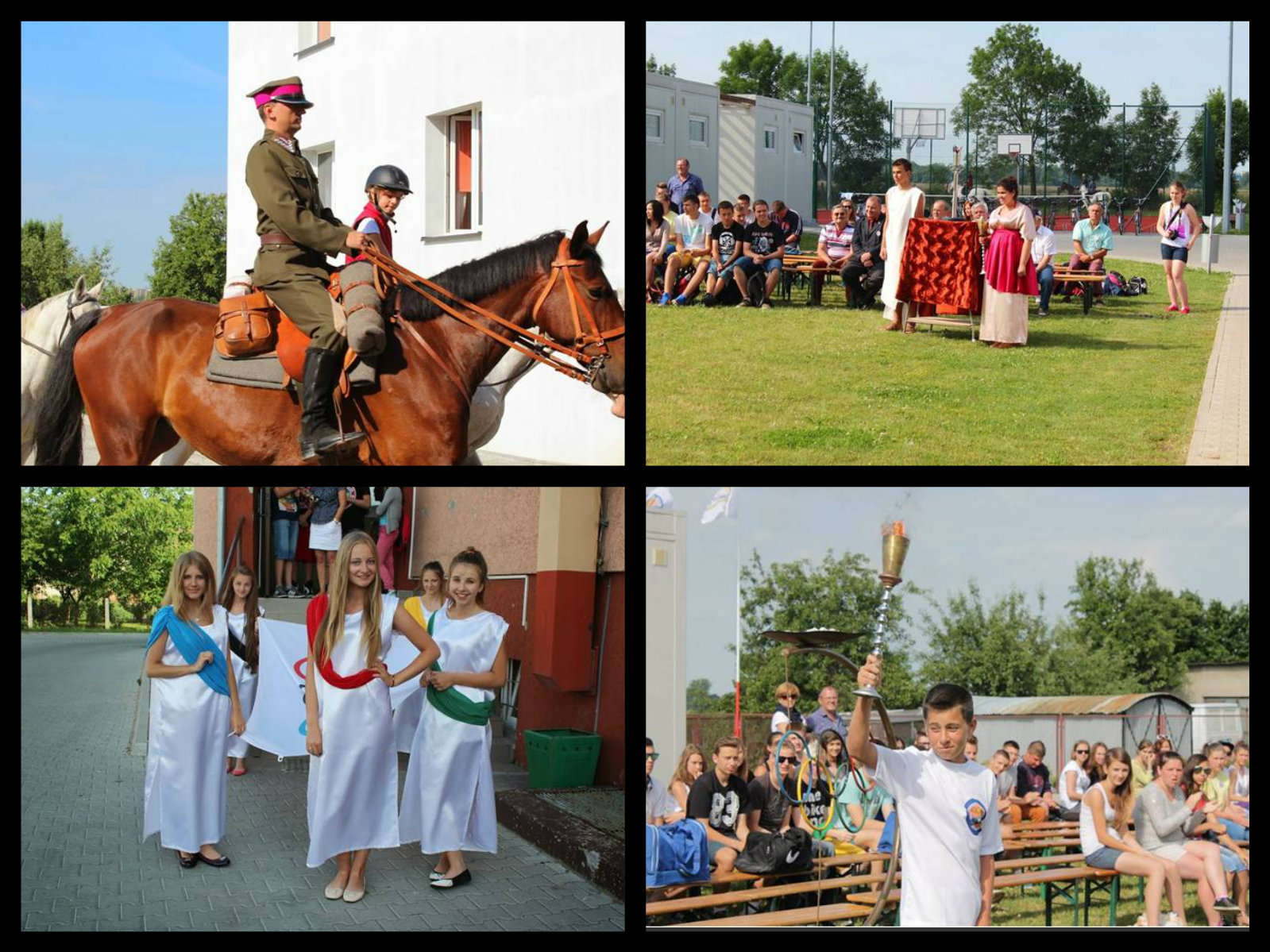 Prezentacja drużyn
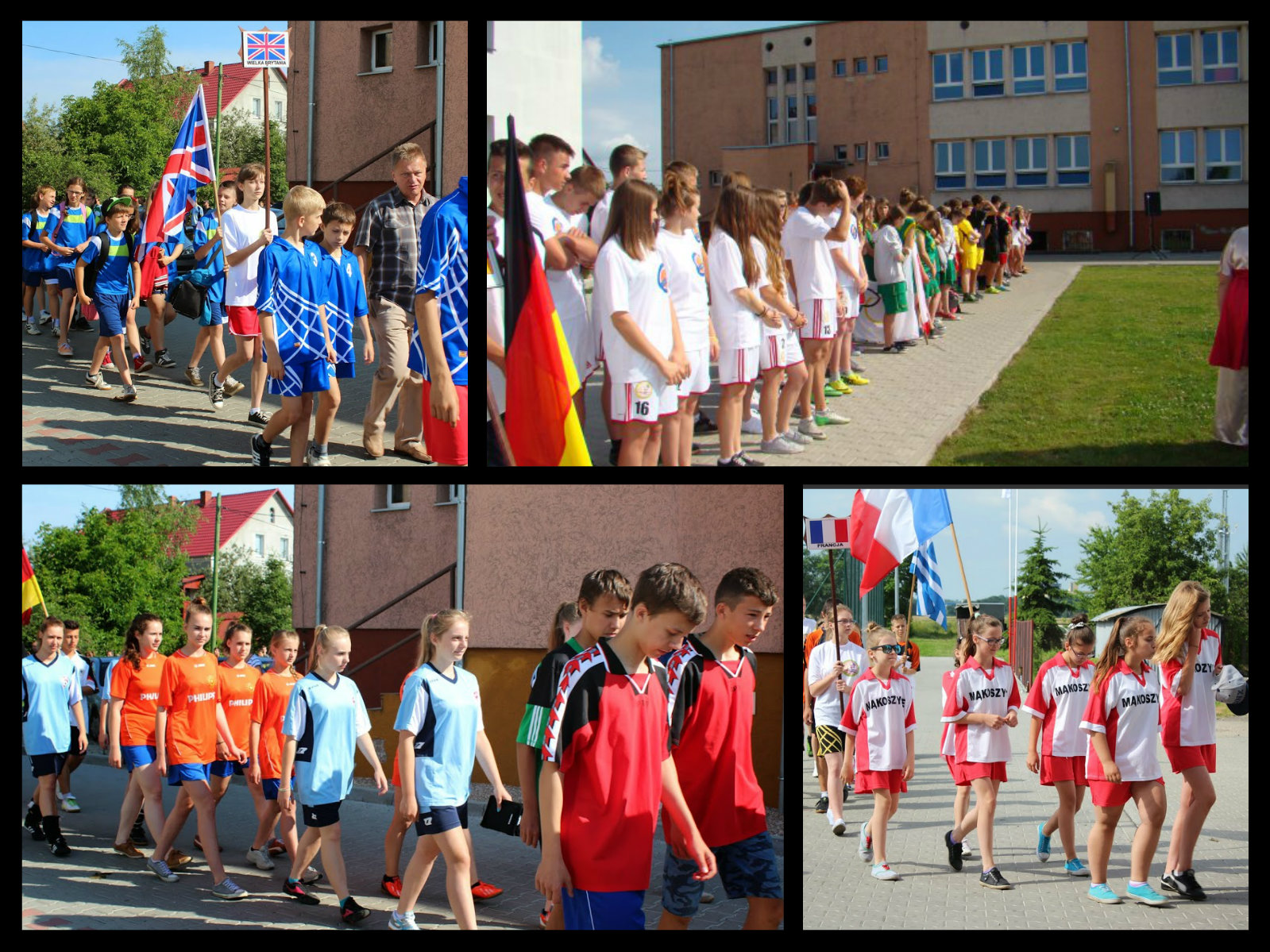 Nasza, najlepsza
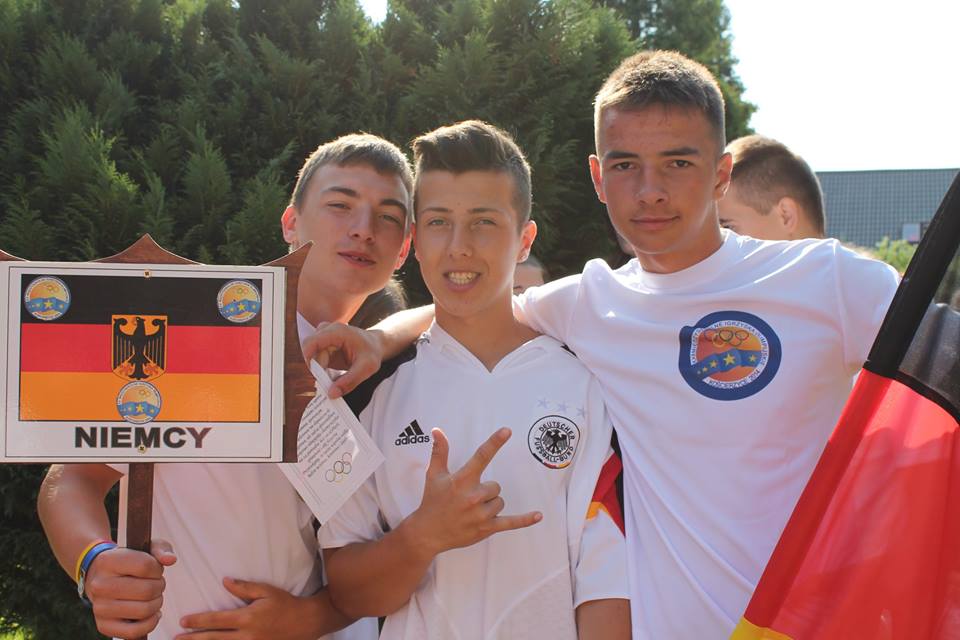 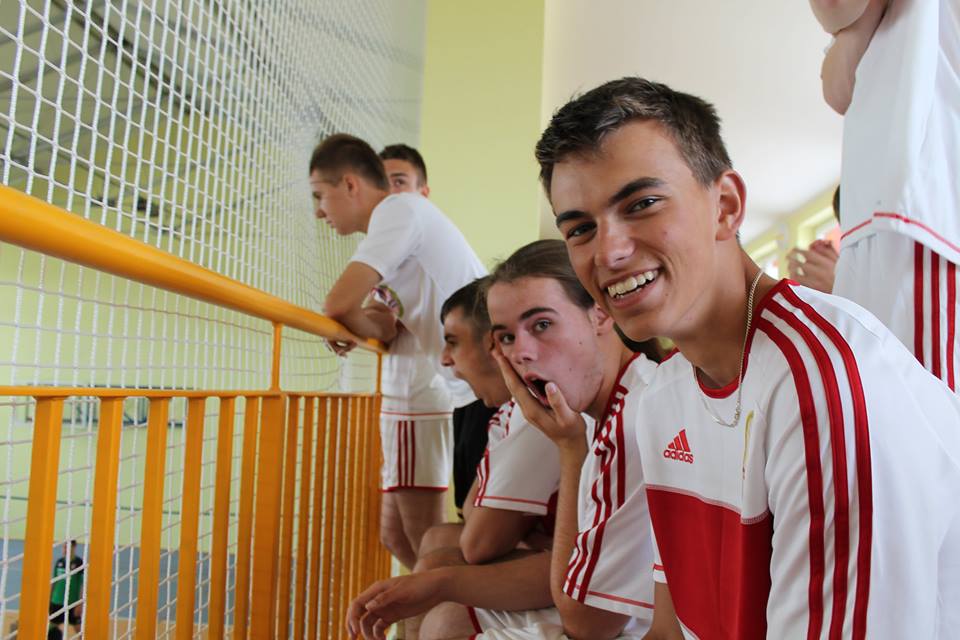 Mecze odbyły się w Kościerzycach, Czepielowicach, Lubszy, Brzegu  i Mąkoszycach.  W Kościerzycach  była piłka nożna, w Czepielowicach i Lubszy siatkówka, w Mąkoszycach i Czepielowicach piłka ręczna, a w Brzegu lekkoatletyka.
Piłka nożna
Siatkówka
Lekkoatletyka
Wszystkie rozgrywki wygrały St. Siołkowice.
Igrzyska Międzyszkolne w Kościerzycach to igrzyska z tradycją. Odbywają się nieprzerwanie od kilkunastu lat, niosąc ze sobą dobrego ducha rywalizacji. To też wspaniała zabawa, której rezultatem jest integracja z młodzieżą z innych szkół.
Wykonała:-Emilka Lewandowska